ＷＥＢ
開催
順天堂大学医学部附属練馬病院
第129回　区民健康医学講座
認
症
知
Q
A
一般の方向け
＆
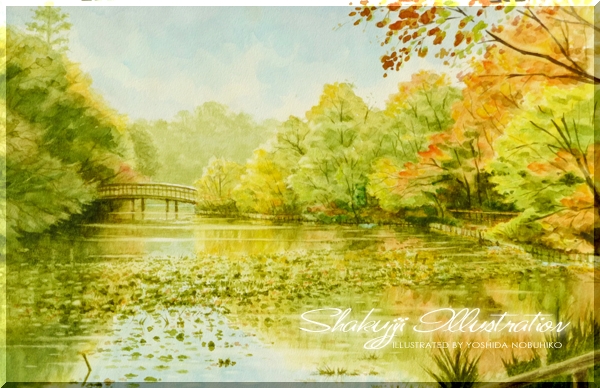 日　時
2020年9月26日（土）
14：00～15：00
順天堂大学医学部附属練馬病院 　脳神経内科
講　師
狩野　允芳　先生
【パターン①】
QRコードを読み込む
申込フォームに記入し、
送信する
【パターン②】
メールにて、氏名、電話番号、住所、年齢(必須ではない)
を明記し、
kuminkoza@juntendo-nerima.jp
までに送信する
申　込
方　法
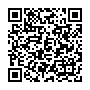 ※ Googleアカウントが必要です
※ お申込みいただきましたら、後日メールにて視聴方法をお送りいたします。
順天堂大学医学部附属練馬病院　
地域医療連携室  区民健康医学講座係　
〒177-8521　東京都練馬区高野台3-1-10 2号館2階 　
☎ 03-5923-3111　9時～17時　日・祝・第2土除く
後援：練馬区
問い合わせ先